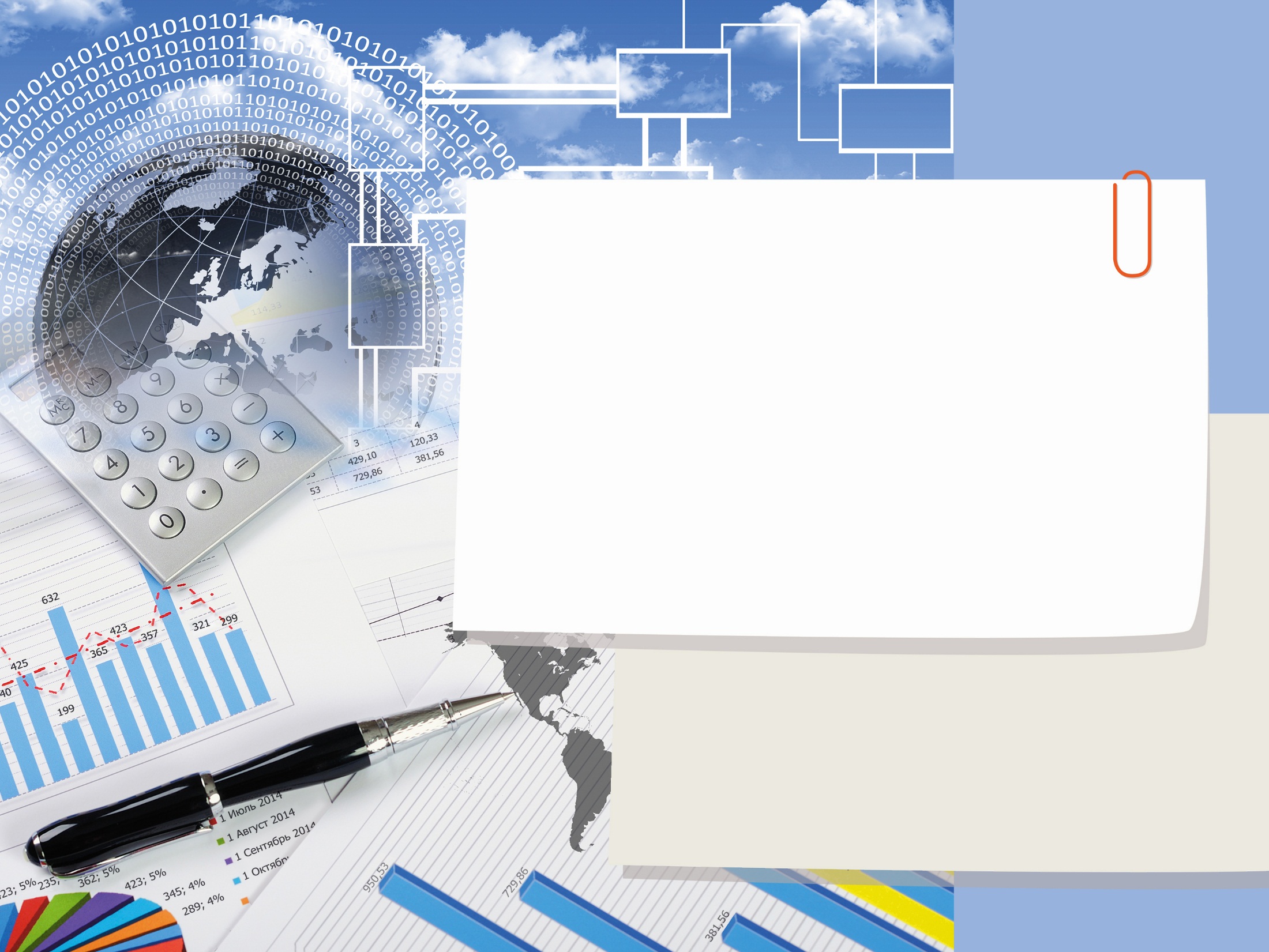 Моя будущая профессия - бухгалтер
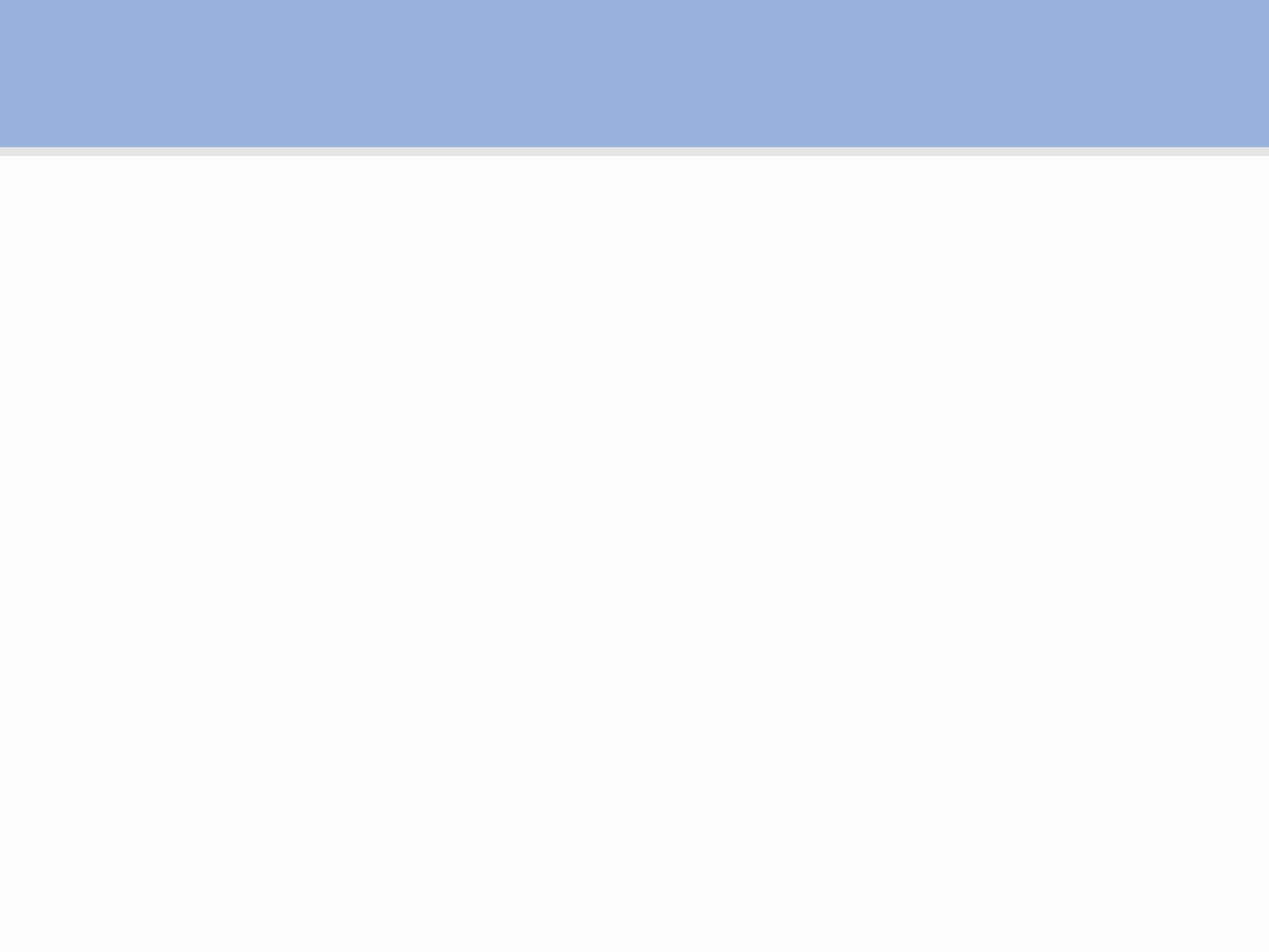 Почему я выбрала эту профессию?
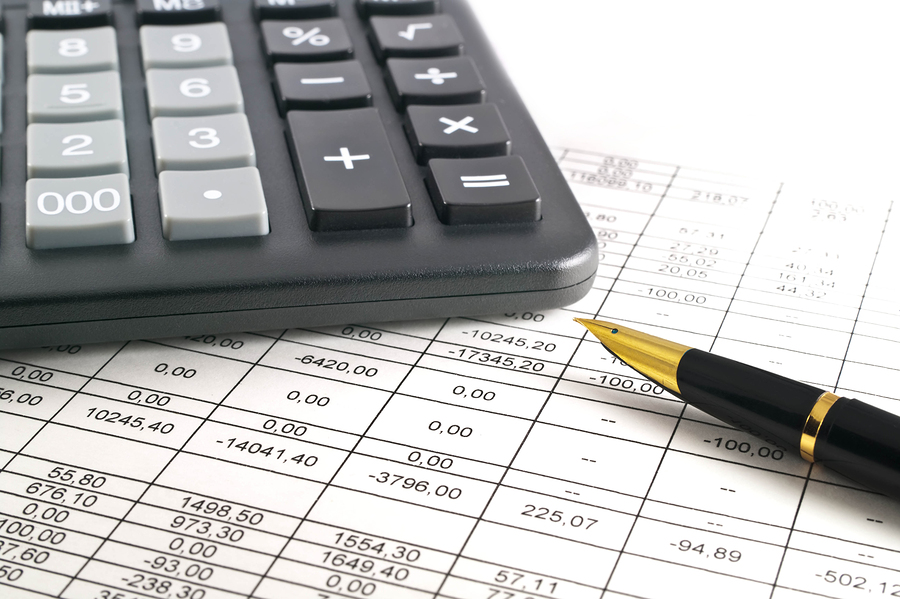 Профессия бухгалтера- одна из самых распространенных и востребованных, как во всем мире, так и в России. 
    Это и понятно. Ведь ни одно предприятие сегодня не может обойтись без бухгалтерии какспособа документального ведения хозяйственного учета.
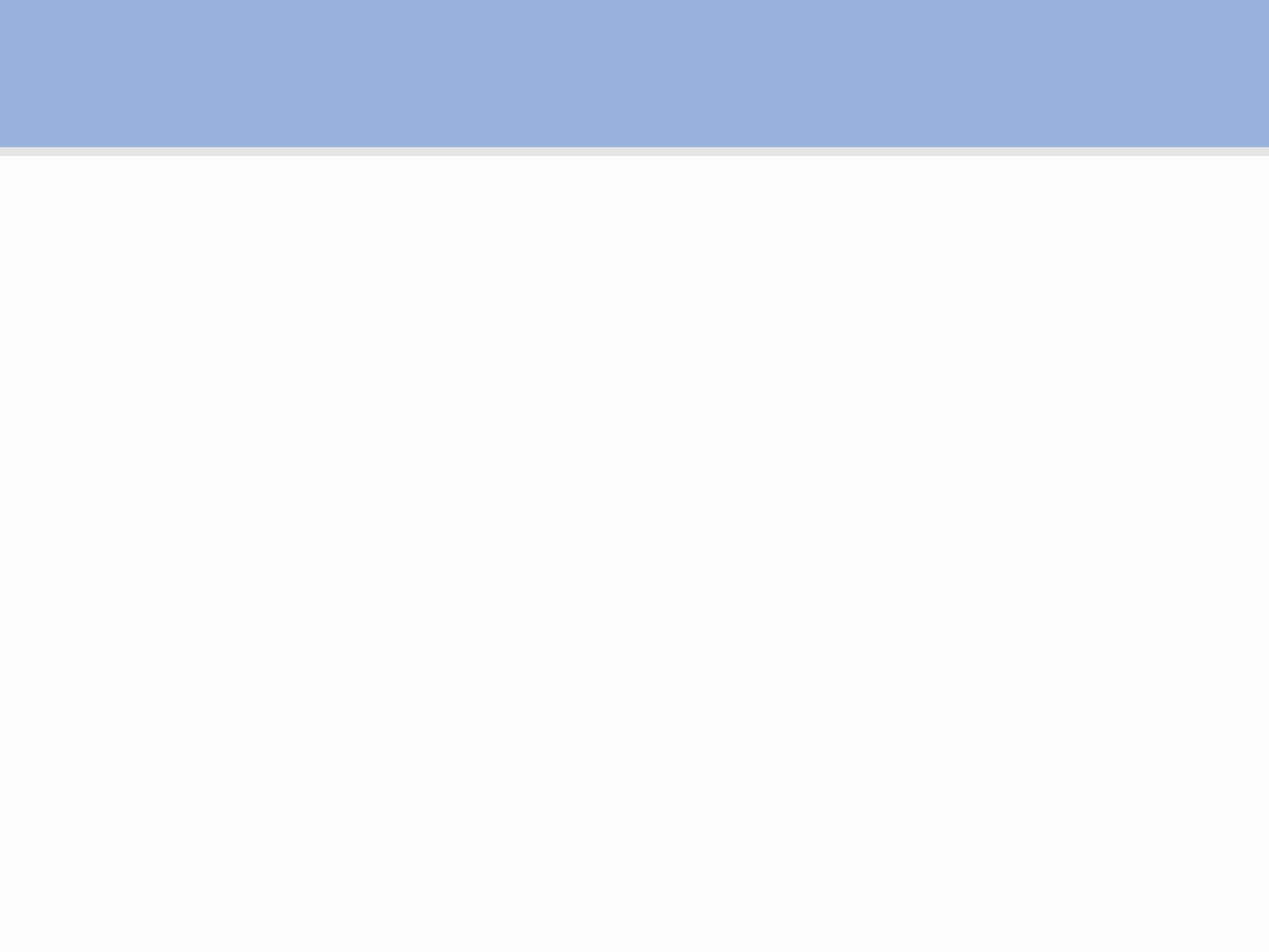 Немного из истории
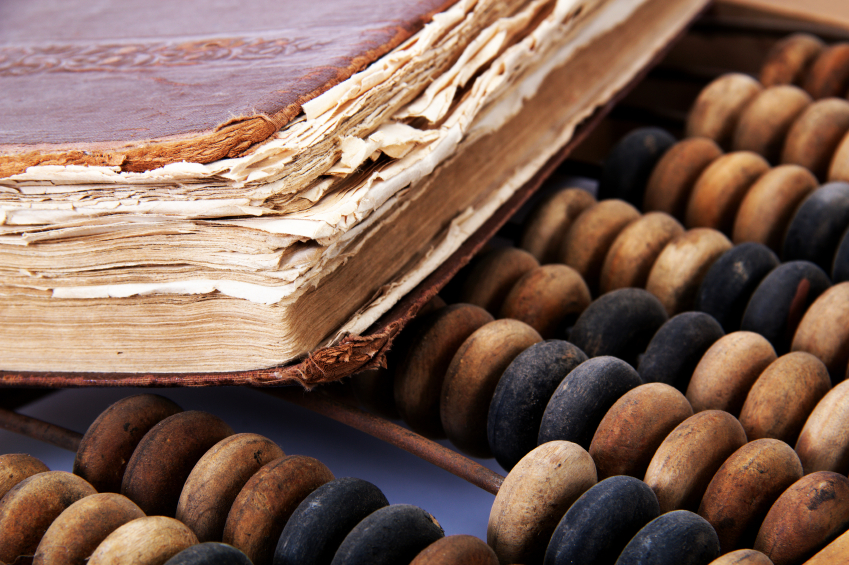 Профессия бухгалтера - одна из древнейших и одна из самых распространенных. Первые истоки её уходят в глубь тысячелетий.6000 лет тому назад, в тот момент, когда люди стали целенаправленно регистрировать факты хозяйственной жизни;  500 лет тому назад, когда вышла книга Луки Пачоли, и началось осмысление учета, и, наконец,100 лет тому назад, когда появились первые теоретические конструкции в области бухгалтерского учета.
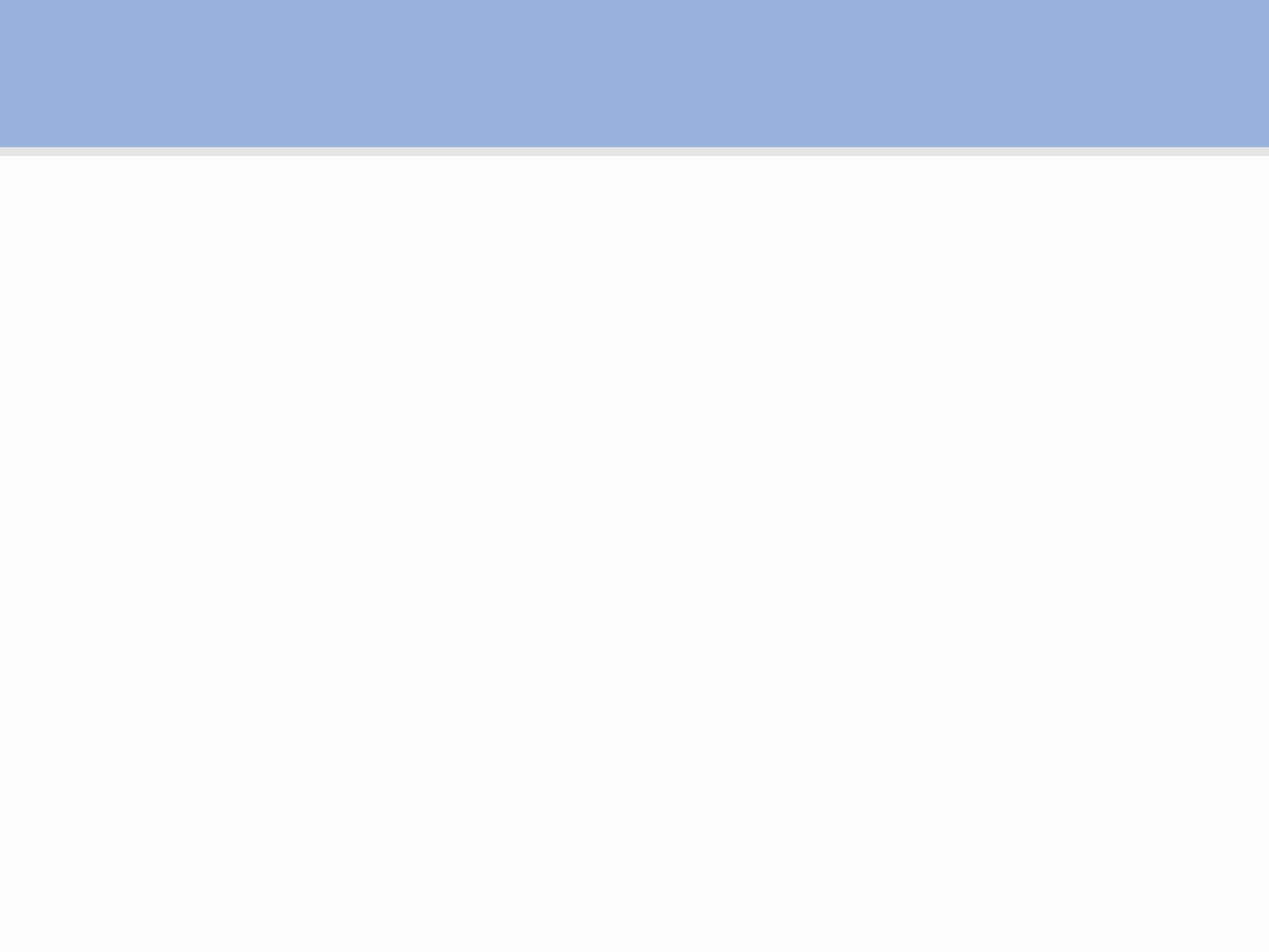 Плюсы и минусы профессии бухгалтер
Также существуют минусы:-Изменения в законодательстве,-Противоречия законодательства (например, налогового и бухгалтерского),-Частое общение с представителями госорганов, особенно с налоговой инспекцией,-Приходится выполнять указания вышестоящего начальства, даже если они кажутся неверными в данной ситуации, -Деятельность бухгалтера жестко регламентирована и не оставляет пространства для творчества,-Ошибки бухгалтера приводят к санкциям, штрафам
В профессии бухгалтера, как и во всех профессиях, есть плюсы:-Востребованность на рынке труда,-Преимущественно нормированный рабочий день,-Можно иметь дополнительный заработок, например, помогать с ведением бухгалтерии мелким предпринимателям.
.
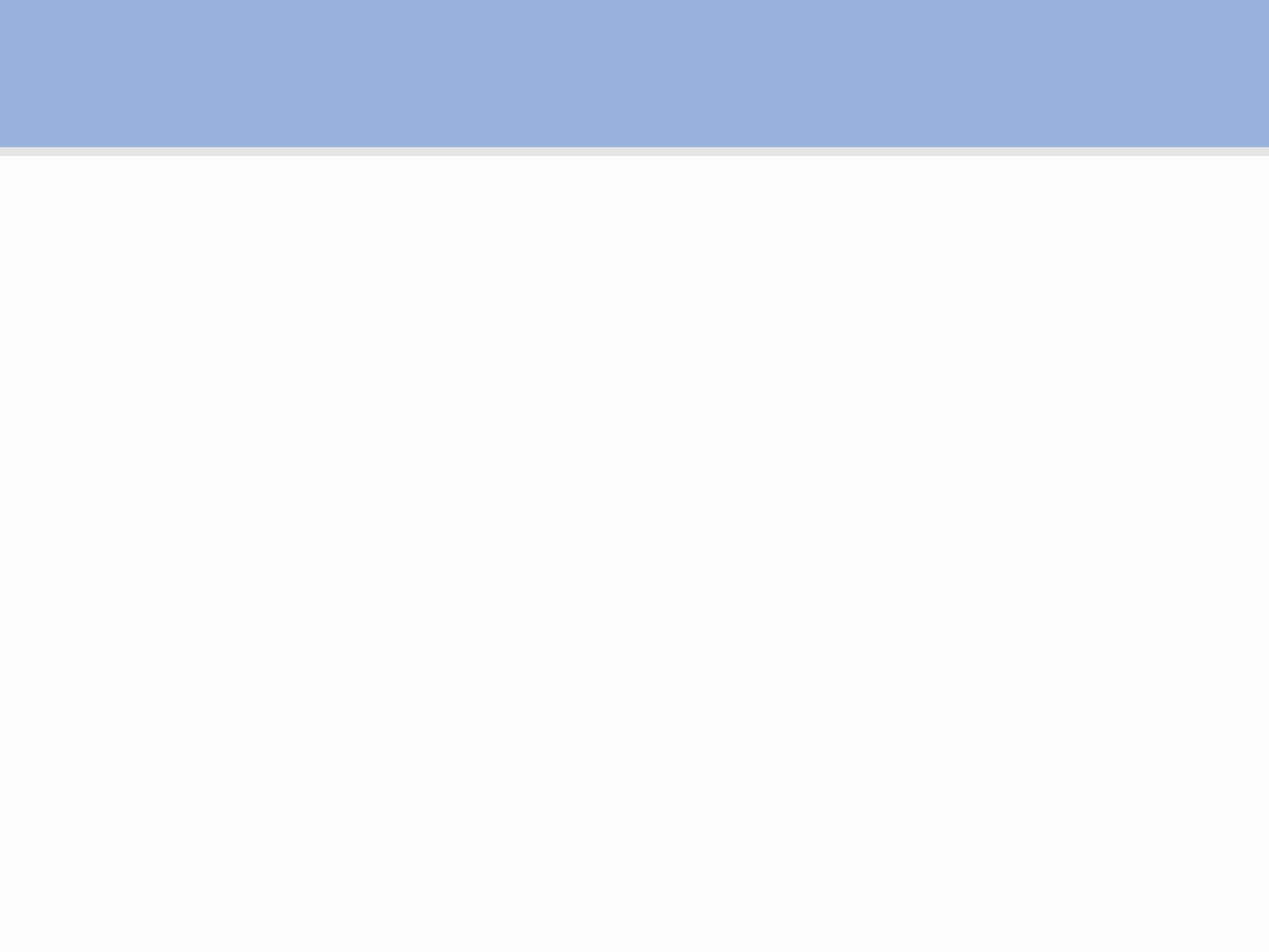 МЕДИЦИНСКИЕ ОГРАНИЧЕНИЯ  ПРИ ВЫБОРЕ ПРОФЕССИИ
Психические заболевания или отклонения в психике,
Чрезмерная мнительность, 
Высокий уровень тревожности, 
Возбудимость, 
Тяжелые формы заболевания органов зрения и суставов кистей рук; 
Сосудистая дистония с выраженными головными болями (гипертония, мигрень); 
Бронхиальная астма; 
Туберкулез.
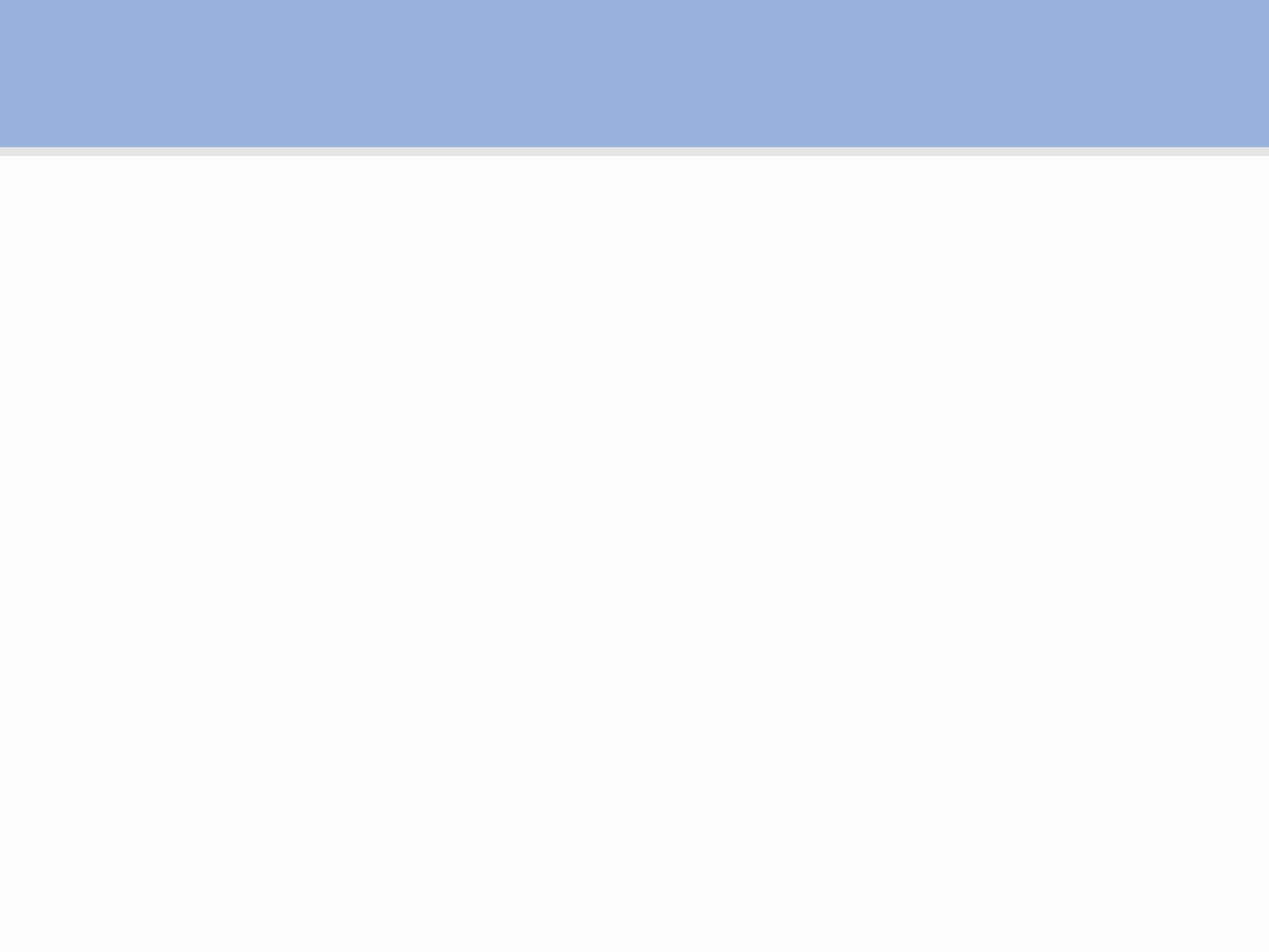 КАЧЕСТВА, ТРЕБУЕМЫЕ ДЛЯ ПРОФЕССИИ
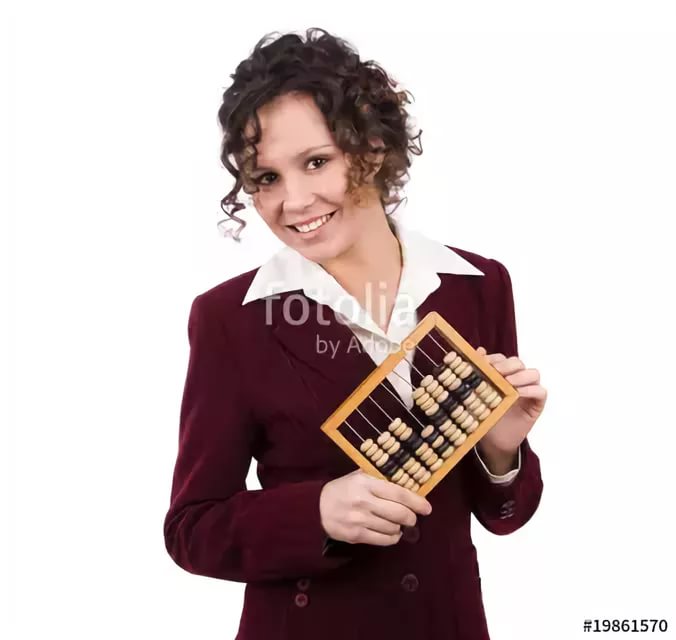 Терпение, 
честность, 
аккуратность, 
эмоционально-психическая устойчивость,
любовь к  цифрам,  
высокая концентрация внимания,
скрупулезность,
усидчивость,
хорошая память  
умение молчать (хранить коммерческую тайну).
.
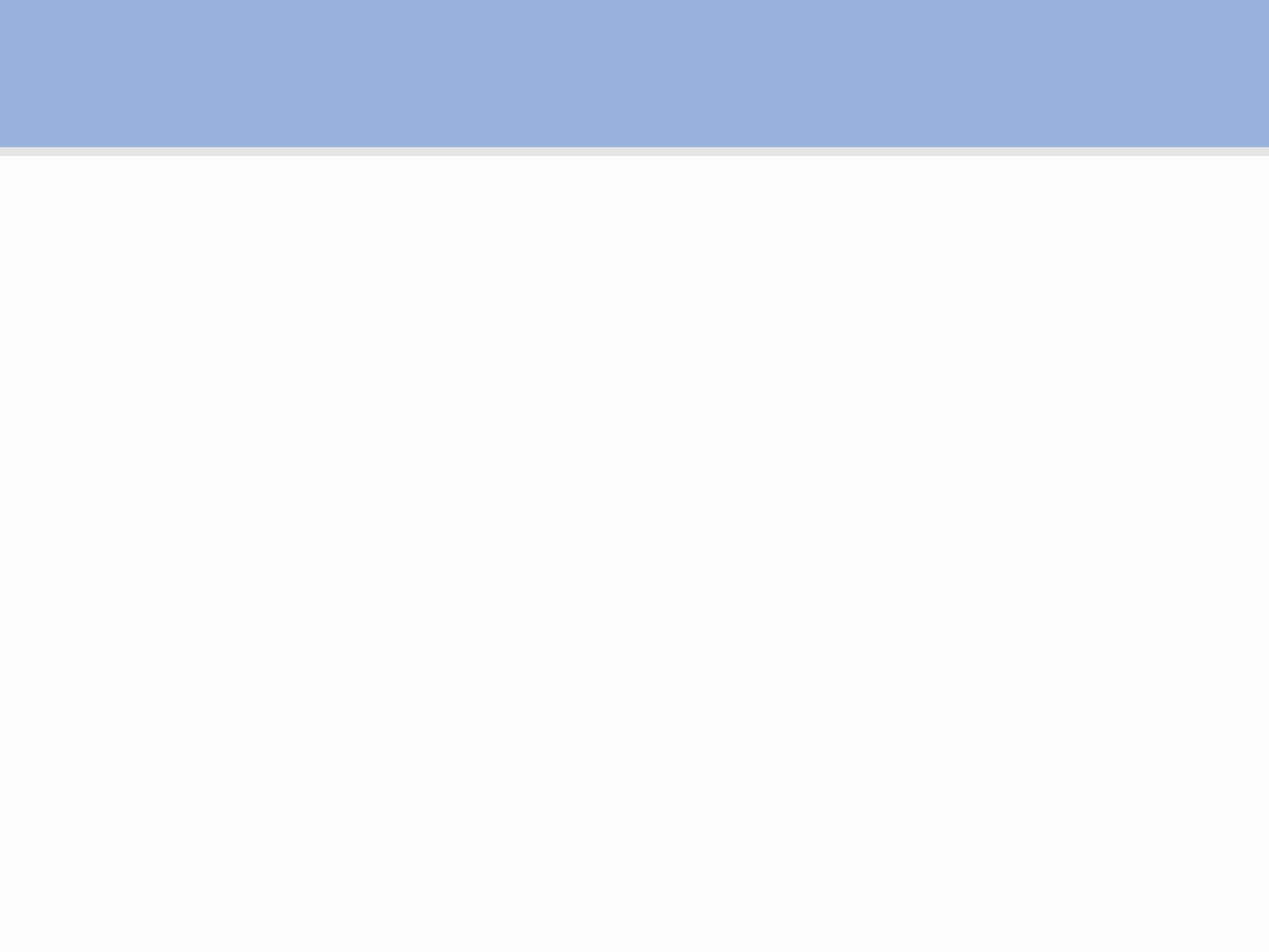 ЗНАНИЯ и НАПРАВЛЕНИЯ  , ТРЕБУЕМЫЕ ДЛЯ ПРОФЕССИИ
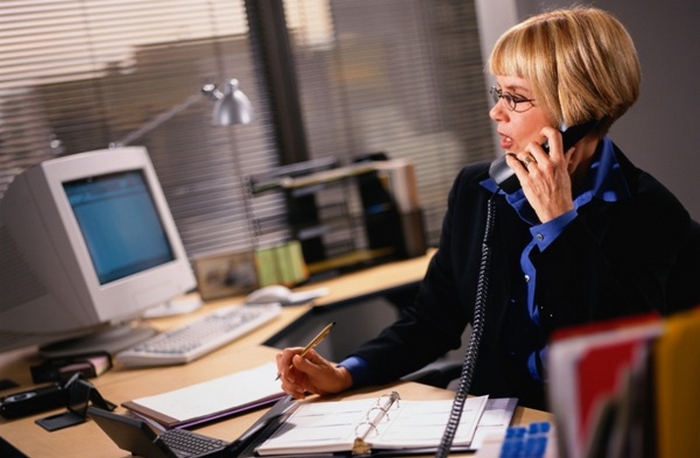 Юридическая грамотность: знание законов, распоряжений, постановлений, 
Бухгалтер обязан вовремя отслеживать любые изменения в законодательстве. 
Бухгалтерский учет, 
Налоговый учет, 
Финансовый анализ,  основы аудита, 
Сведения о МСФО (Международные стандарты финансовой         отчетности), 
Базовые знания компьютера, 
1C, Excel.
.
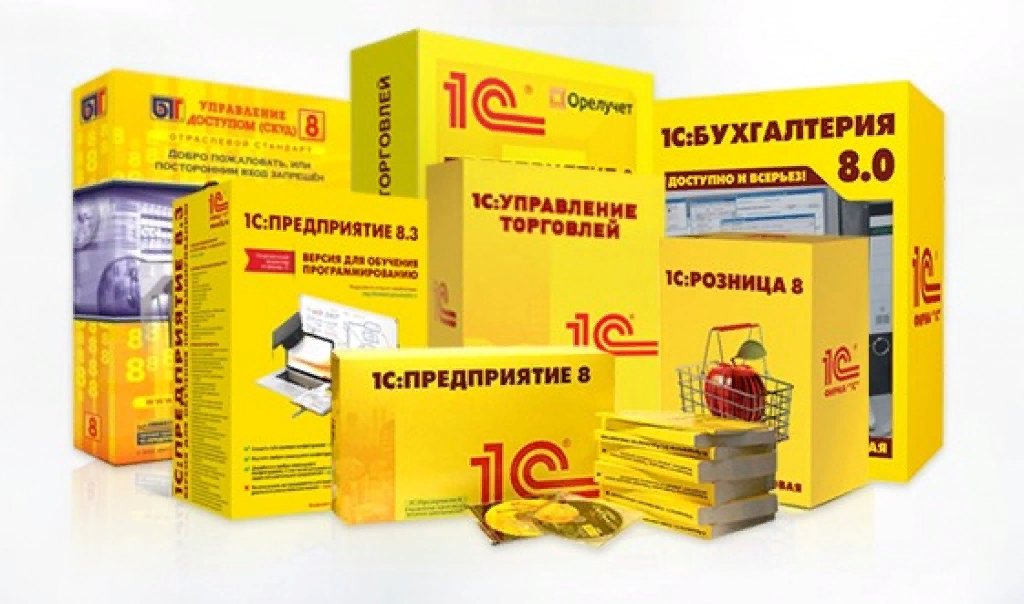 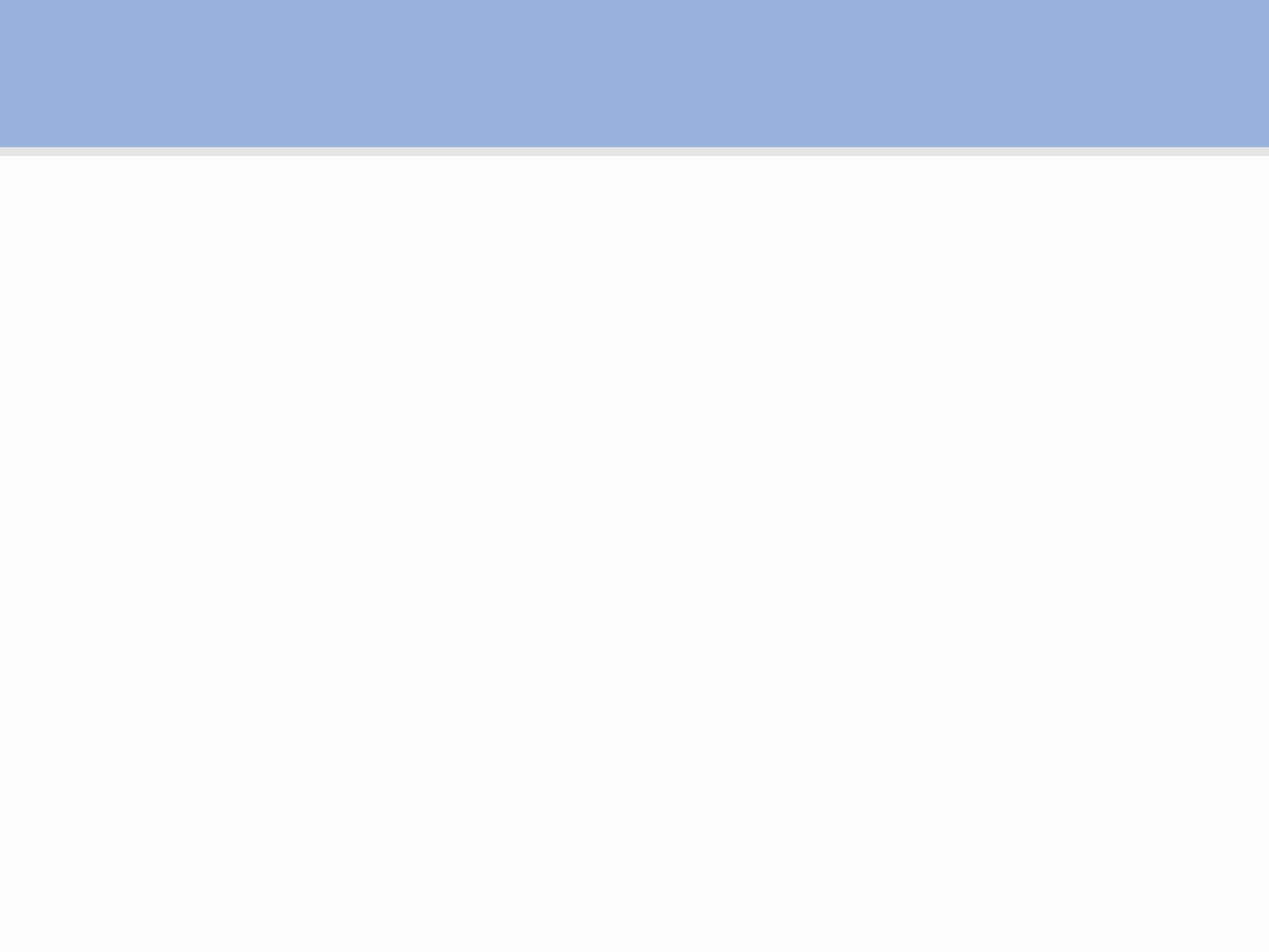 КАРЬЕРНЫЕ ПЕРСПЕКТИВЫ
Бухгалтерское образование требуется:
В финансово-кредитных учреждениях, 
В страховых компаниях, 
В налогово-бюджетных и государственных органах, 
На промышленных предприятиях, 
В совместных и торговых компаниях на должностях:
.
руководителей предприятий, 
главных бухгалтеров, 
финансовых директоров, 
бухгалтеров, 
менеджеров различных уровней управления, 
аудиторов, 
преподавателей учебных заведений.
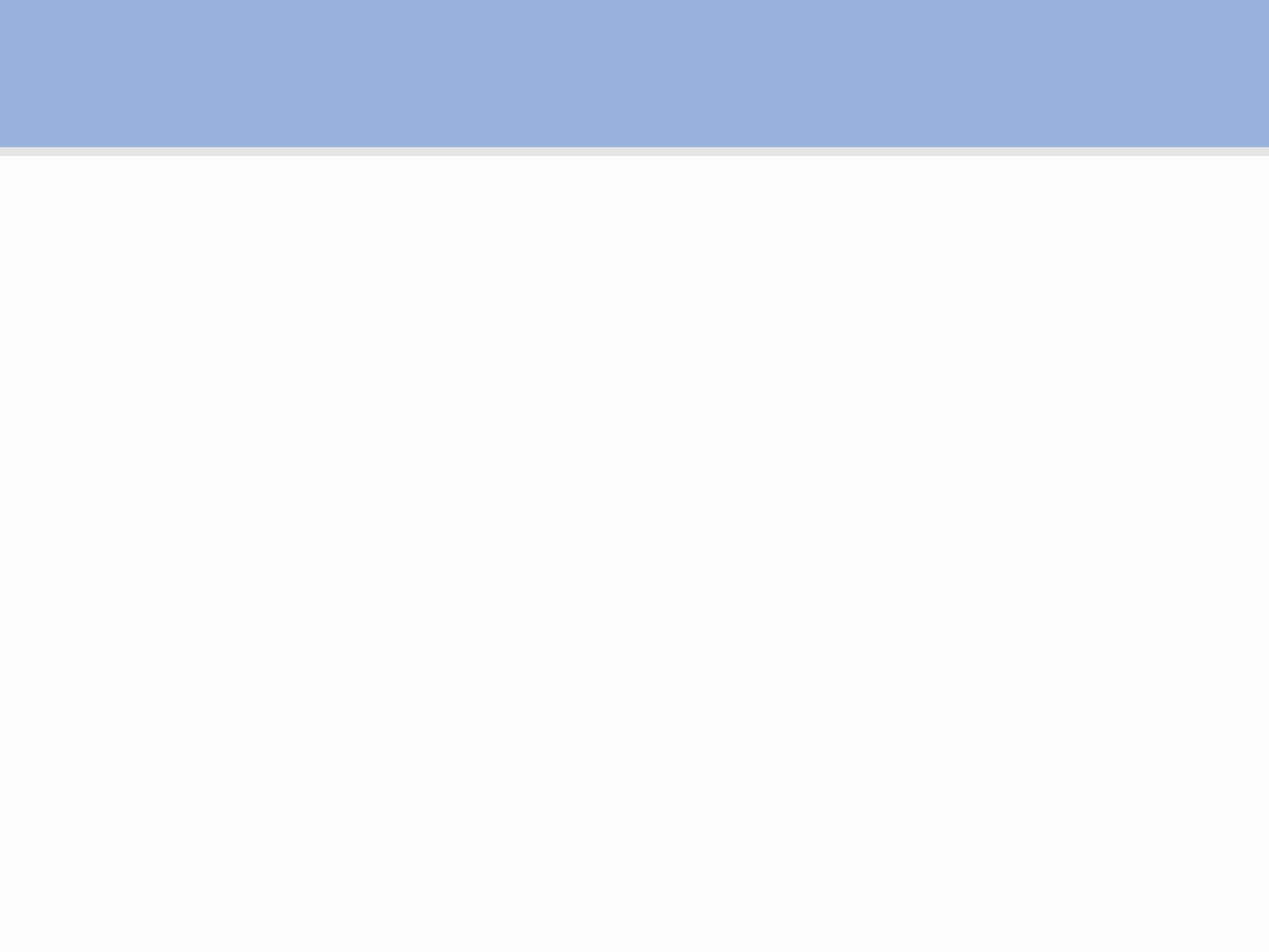 УЧЕБНЫЕ ЗАВЕДЕНИЯ НИЖНЕВАРТОВСКА, ГДЕ МОЖНО ПОЛУЧИТЬ ПРОФЕССИЮ БУХГАЛТЕР
Нижневартовский социально-гуманитарный колледж
Нижневартовский строительный колледж
Колледж Югорский государственный университет — в г. Нижневартовск
Златоустовский техникум технологий и экономики — филиал в г. Нижневартовск
Омский автотранспортный колледж — филиал в г. Нижневартовск
Филиал ЮУГУ в г. Нижневартовске
Нижневартовский экономико-правовой институт (филиал) «Тюменский государственный университет»
Филиал «Институт международного права и экономики имени А.С. Грибоедова» в г. Нижневартовске
.